第六章   熟悉而陌生的力

第1节  力
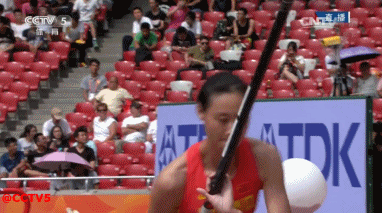 是什么使竹竿变弯？为什么运动员能够像箭一样被弹射离开地面呢？
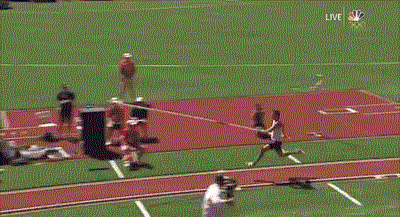 是什么使竹竿折断？为什么运动员能够最后落回地面呢？
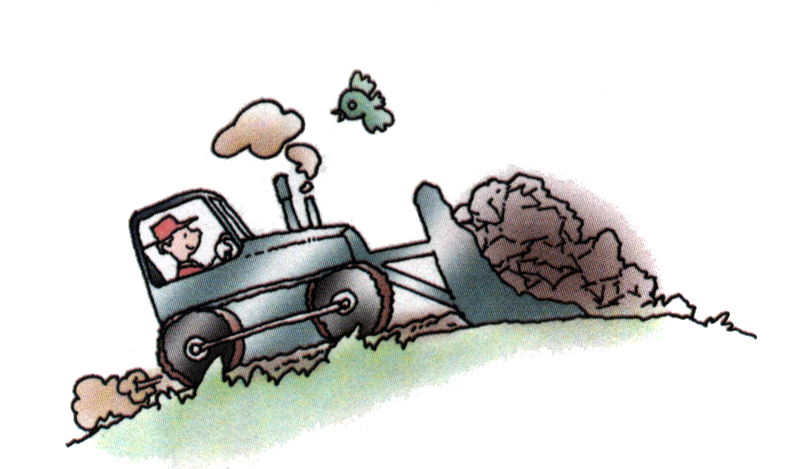 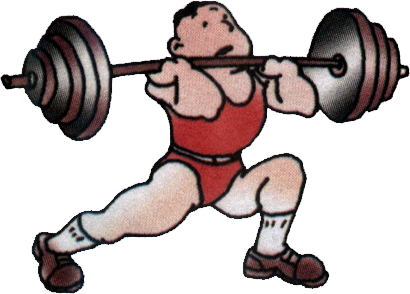 运动员用力举起杠铃
推土机用力推走泥土
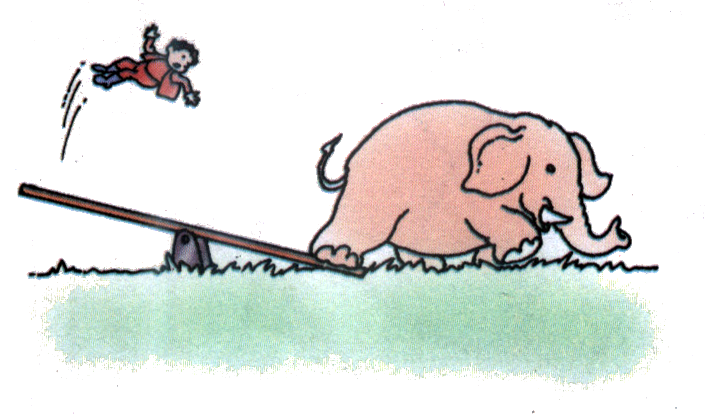 顽皮的大象用力向下
压跷跷板
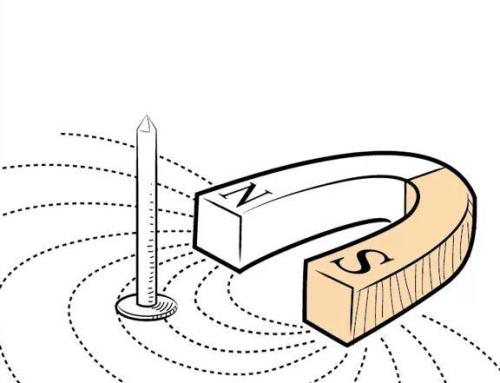 磁铁吸引铁钉
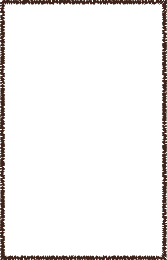 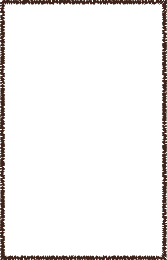 运动员
举
杠铃
泥土
推
推土机
大象
压
跷跷板
磁铁
铁钉
吸引
物体
作用
物体
1、力是一个物体对另一个物体的作用。
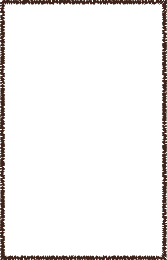 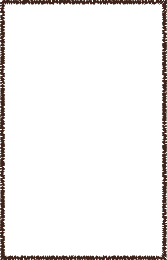 运动员
举
杠铃
推
泥土
推土机
大象
压
跷跷板
磁铁
铁钉
吸引
施力物体
受力物体
物体
作用
物体
2、一个物体不能产生力的作用。（2个及以上）
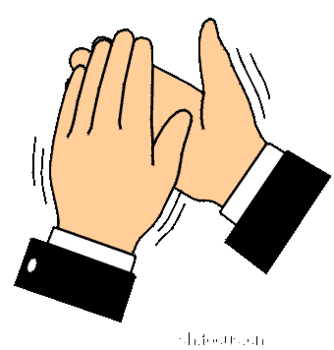 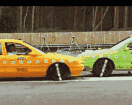 3、施力物体同时也是受力物体。
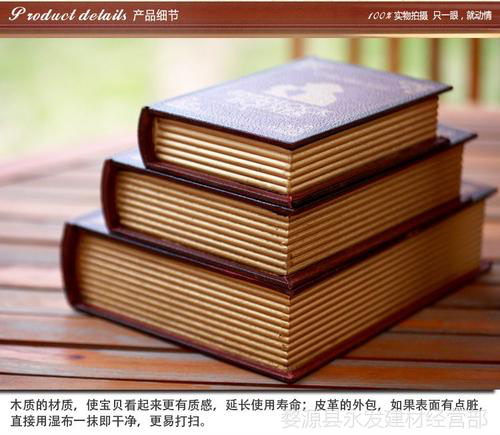 书压着桌面时，施力物体／受力物体？
桌面支撑书时，施力物体／受力物体？
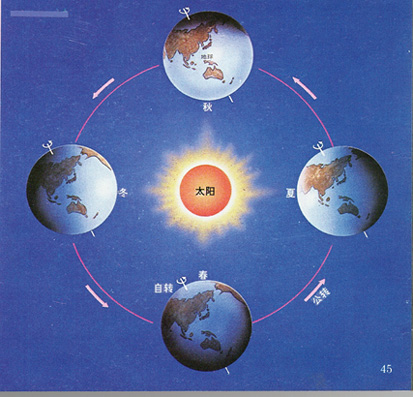 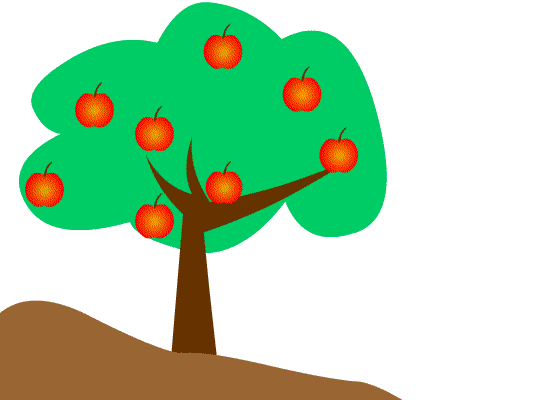 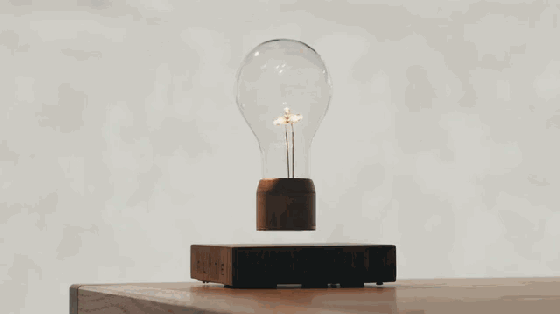 4、不接触的物体也能产生力的作用。
墙
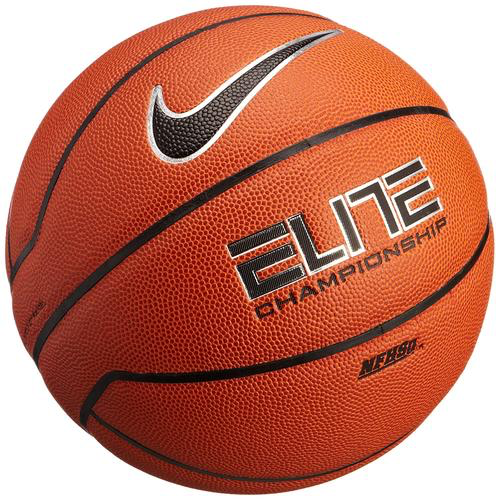 地面
5、接触的物体间不一定有力的作用。
一、力
（符号F）
1、力是一个物体对另一个物体的作用。
2、一个物体不能产生力的作用。（2个及以上）
3、施力物体同时也是受力物体。
4、不接触的物体也能产生力的作用。
5、接触的物体间不一定有力的作用。
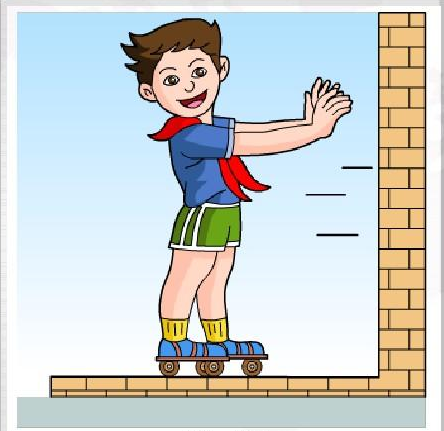 穿着旱冰鞋站在墙边用力推墙，会发生什么现象？
推
施力物体
受力物体
小孩
墙
推
受力物体
施力物体
二、相互作用力
1、力的作用是相互的。
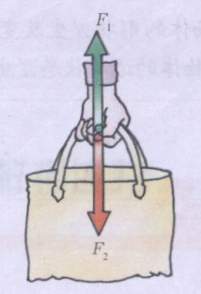 2、相互作用力的特点：
大小相等
方向相反
同一直线
作用在两个物体上
同时产生同时消失
[Speaker Notes: s]
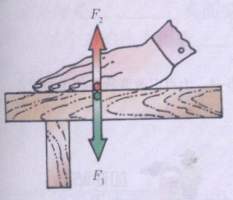 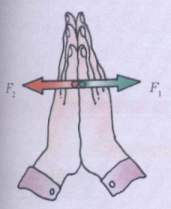 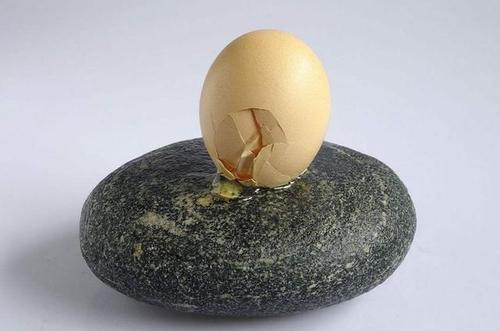 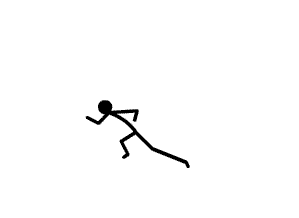 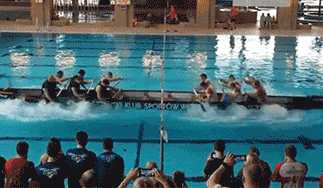 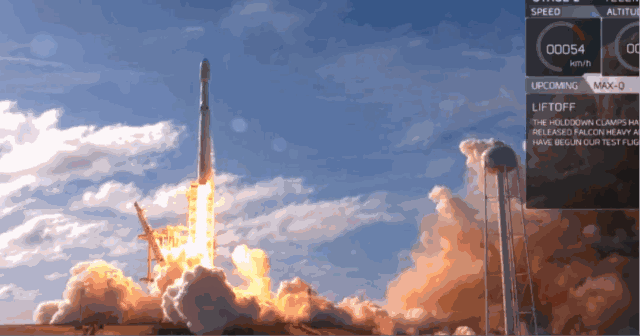 例：马拉着车向前加速前进的过程中，马对车的拉力于车对马的拉力大小有什么关系？
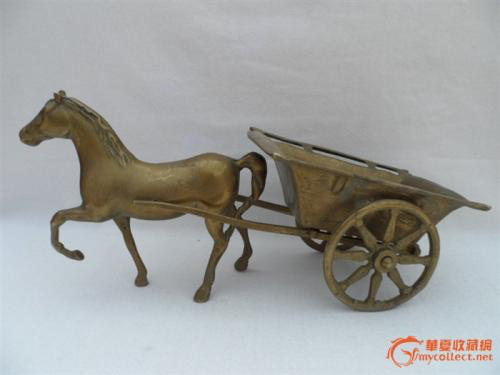 例：用船桨在湖面上划船时，使船前进的力是（）
A.船的重力             B.水对船桨的推力 
C.船对水的作用力   D.船桨对水的作用力
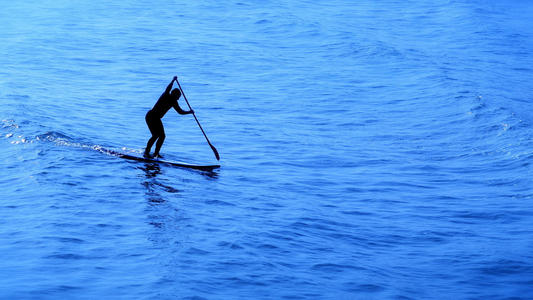 物体间力的作用是相互的
施力物体
作用力
受力物体
A
物体
B
物体
B
物体
反作用力
施力物体
受力物体
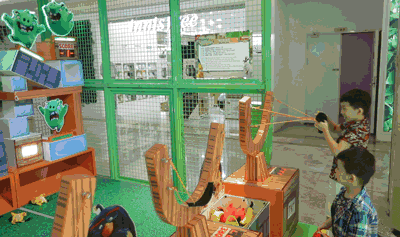 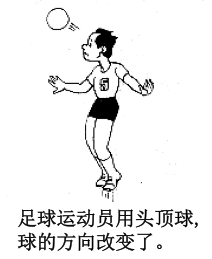 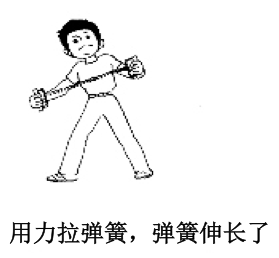 三、力的作用效果
速度大小发生改变
运动方向发生改变
改变运动状态
速度大小和运动方向同时改变
力的作用效果
形状改变（拉伸、压缩或弯曲）
使物体形变
体积改变
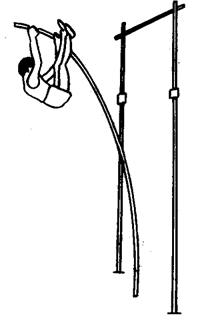 竿子变弯曲
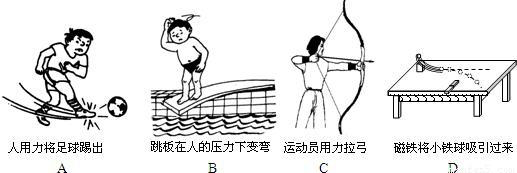 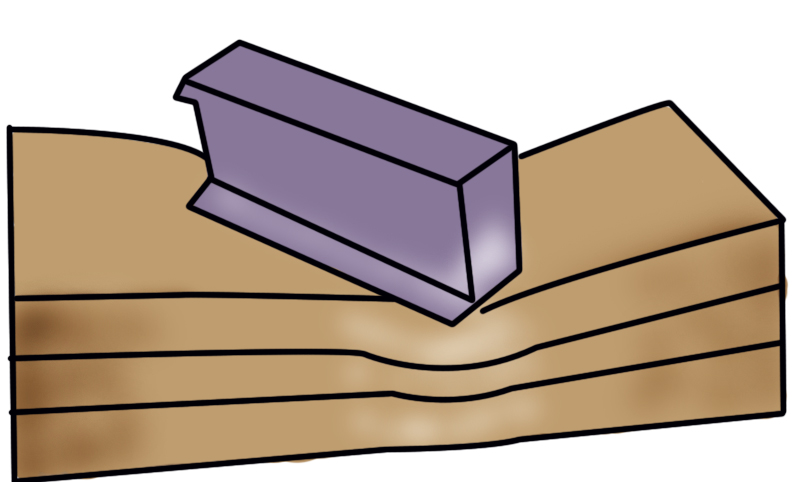 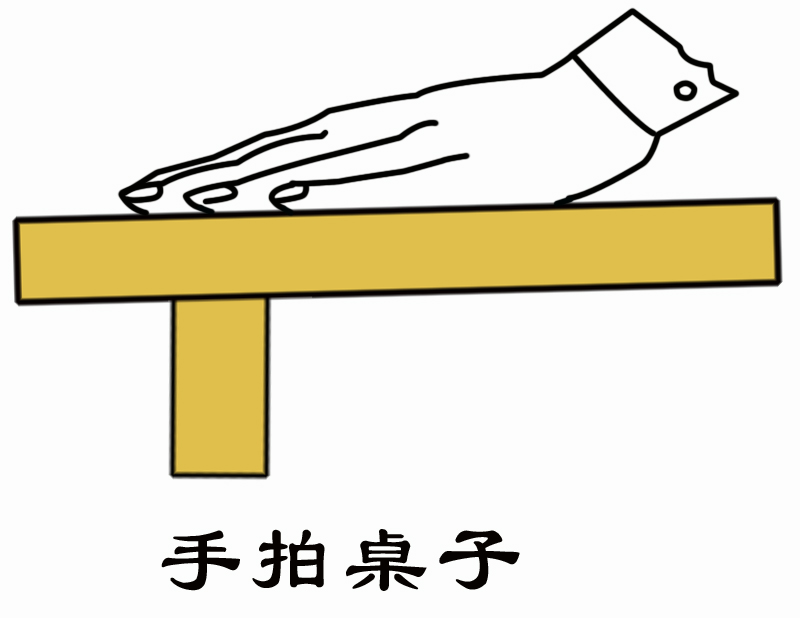 海绵发生形变
用力按桌子，有没有形变
1、形变分为明显形变和微小形变。
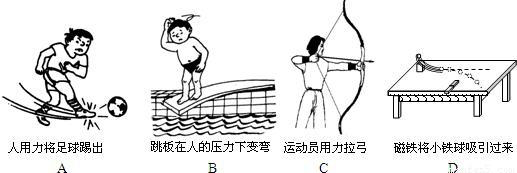 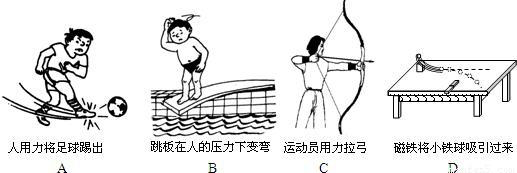 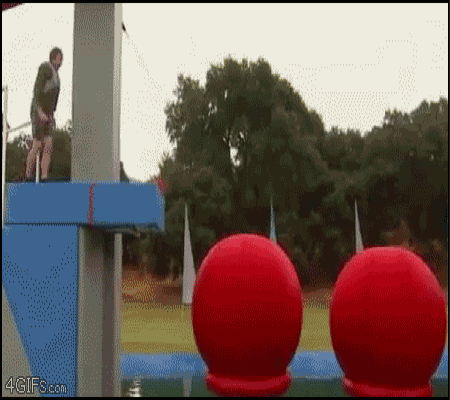 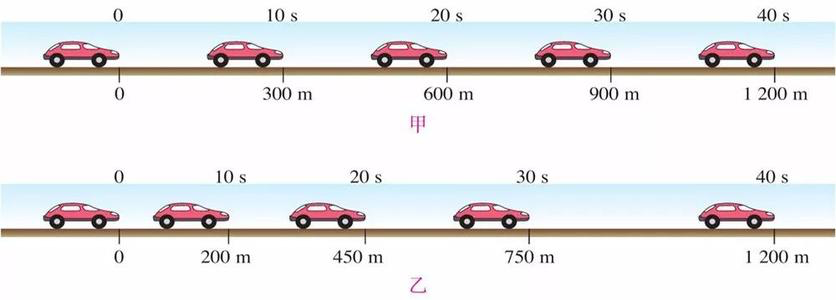 匀速直线运动
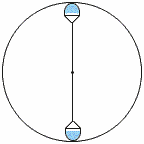 匀速圆周运动
例：俗话说，“一个巴掌拍不响”，这是因为（   ）
B
A.一个巴掌的力太小
B.两个或两个以上的物体才能产生力
C.人不会只有一个巴掌
D.一个物体也能产生力的作用
例：某人拿着系着绳子的水桶从深井中打水，在把水提上来的过程中，手也感受到一个向下的拉力，对手施加拉力的物体是（     ）

A.水桶      B.绳子      C.手         D.地球
B
例：下列说法正确的是（         ）
A、相互作用的两个力是同时发生的，没有先后之分   
B、力的作用有时是相互的，有时不是，看在什么物体之间
C、先有施力物体，后有受力物体
D、磁铁能把铁钉吸过来，所以相互作用的两个力大小不一样
Ａ
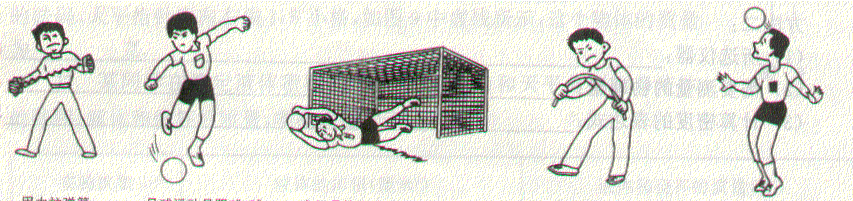 (A)
(B)
(C)
(D)
(E)
例：下图中可以说明力能改变物体运动状态的是     ，说明力能使物体发生形变是           。
B C E
A D
例4：如图所示，小球静止在和竖直墙壁相互垂直的光滑地板上并与墙壁接触，下列说法正确的是（  ）
C
A.小球与墙壁相接触，因此墙壁和小球间有力的作用
B.对小球受到的支持力而言，小球既是受力物体，也是施力物体
C.小球使地板接触处产生了形变
D.以上说法均不正确